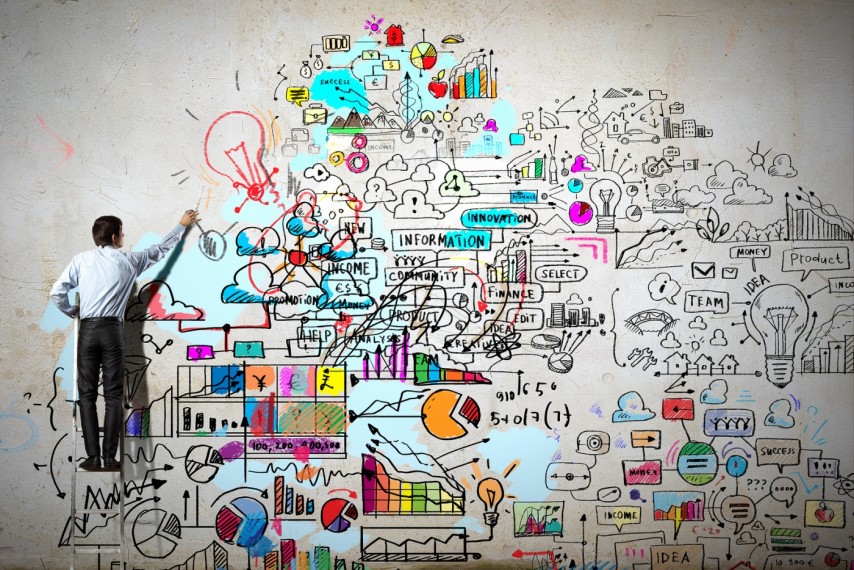 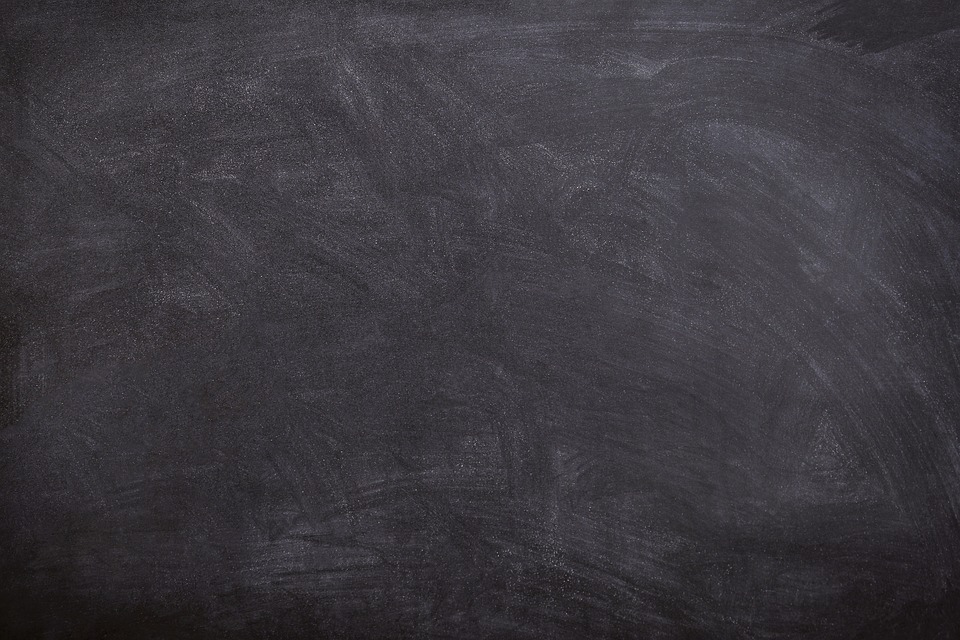 ENO5955 
Inovação no processo educativo
na era digital
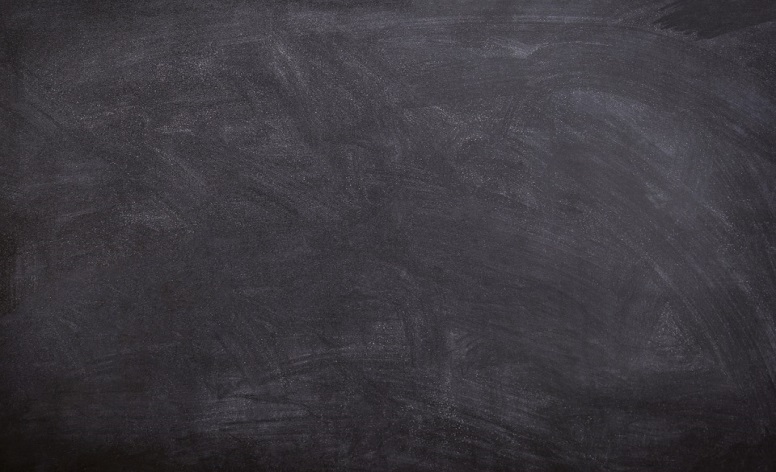 Profa. Dra. Cláudia Prado
claupra@usp.br
2018
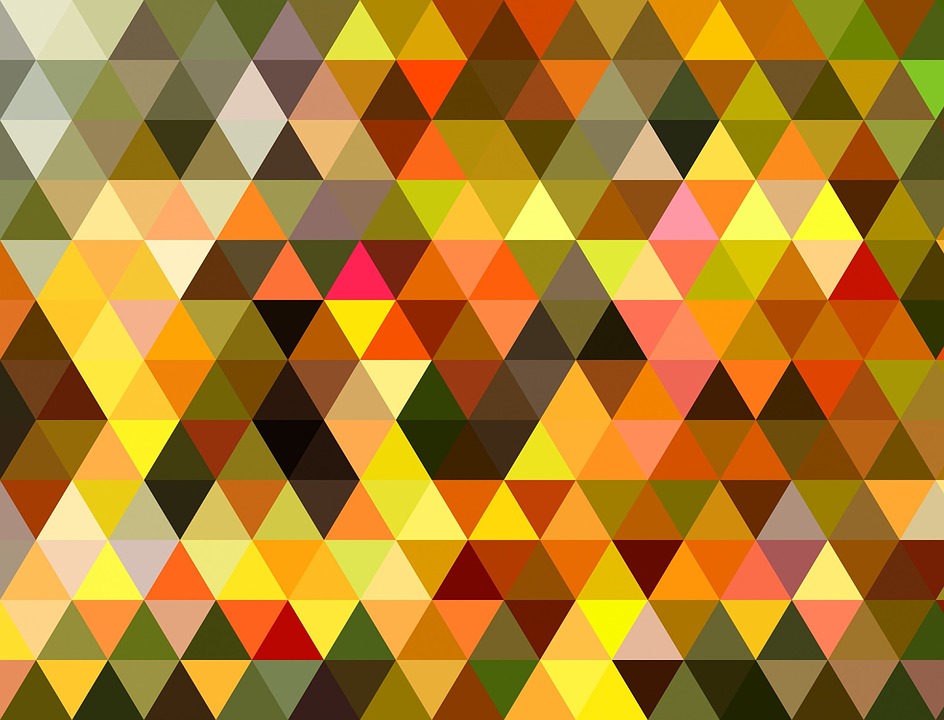 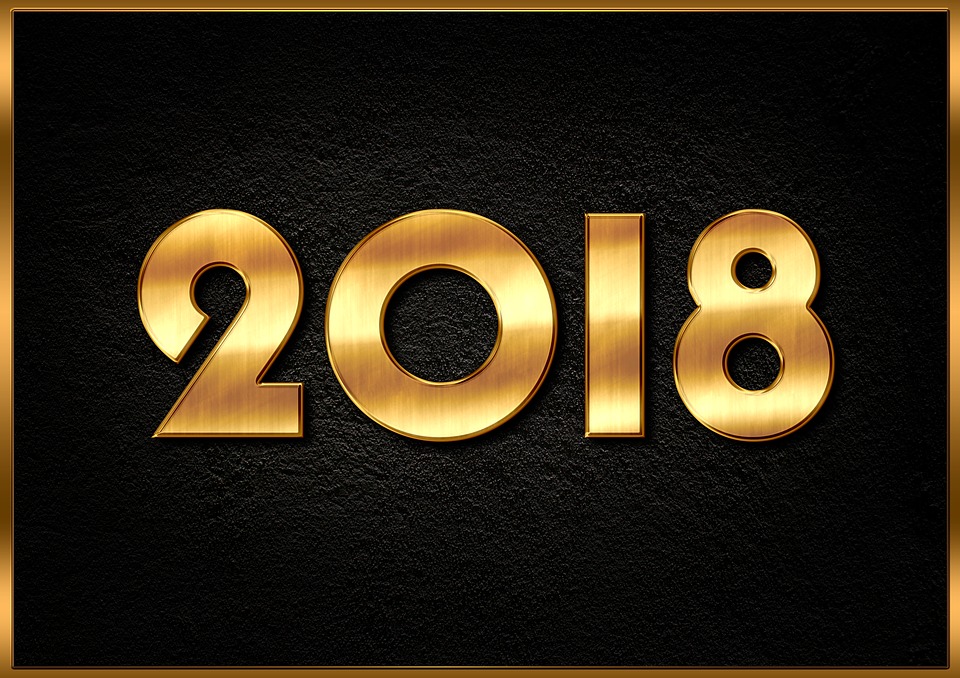 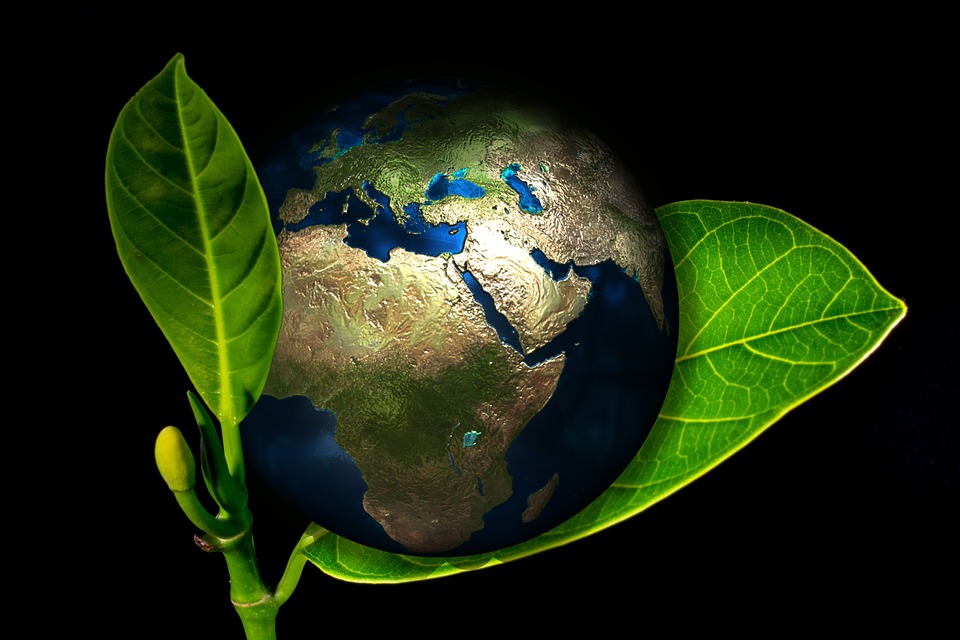 O que o mundo contemporâneo exige de cada um de nós?
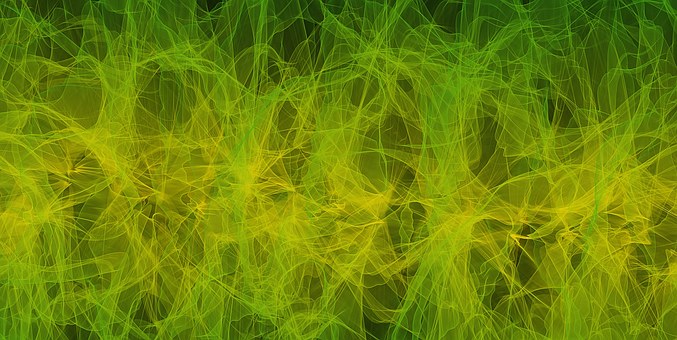 Existe uma crescente demanda ...
pelo desenvolvimento das competências emocionais – autoconhecimento e capacidade de lidar com o outro; 

prontidão para a mudança e para o reposicionamento pessoal frente às transformações organizacionais e sociais;

visão e atuação sistêmica – que ultrapassa a competência técnica em uma área específica, somando as diferentes competências e criando novos significados.

em respeitar as diferenças
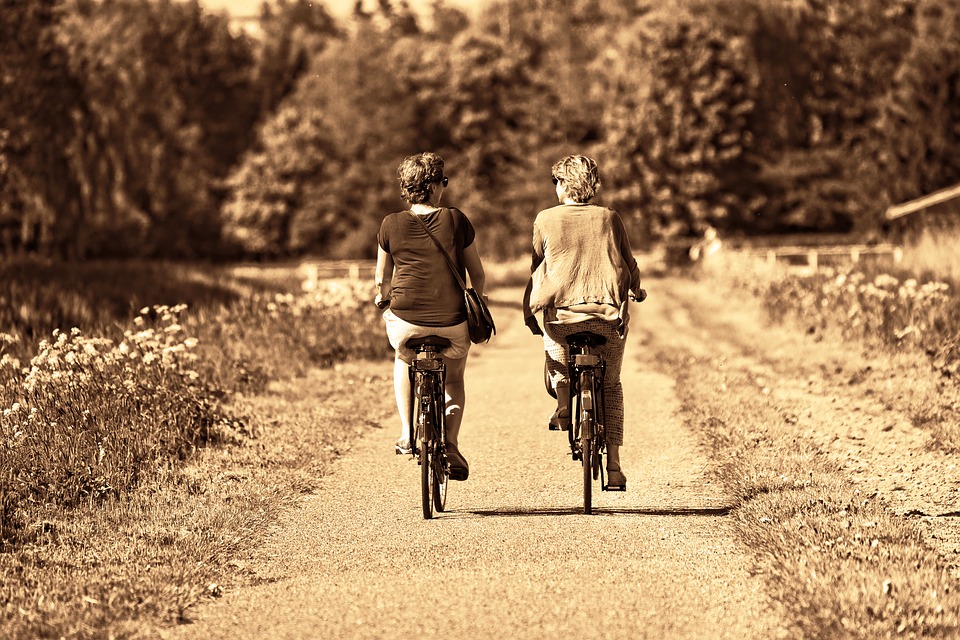 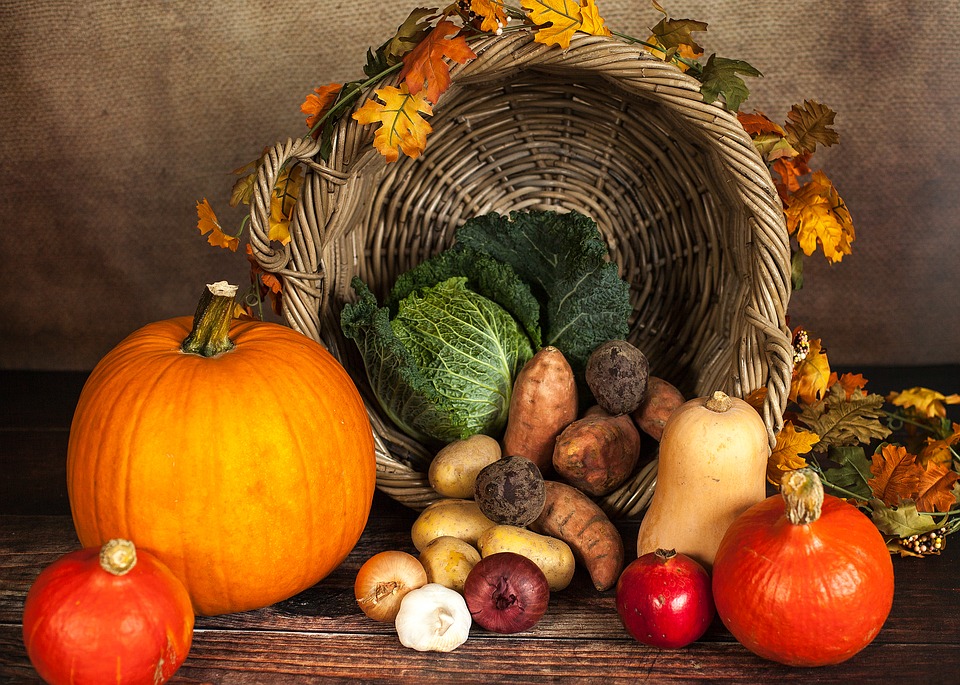 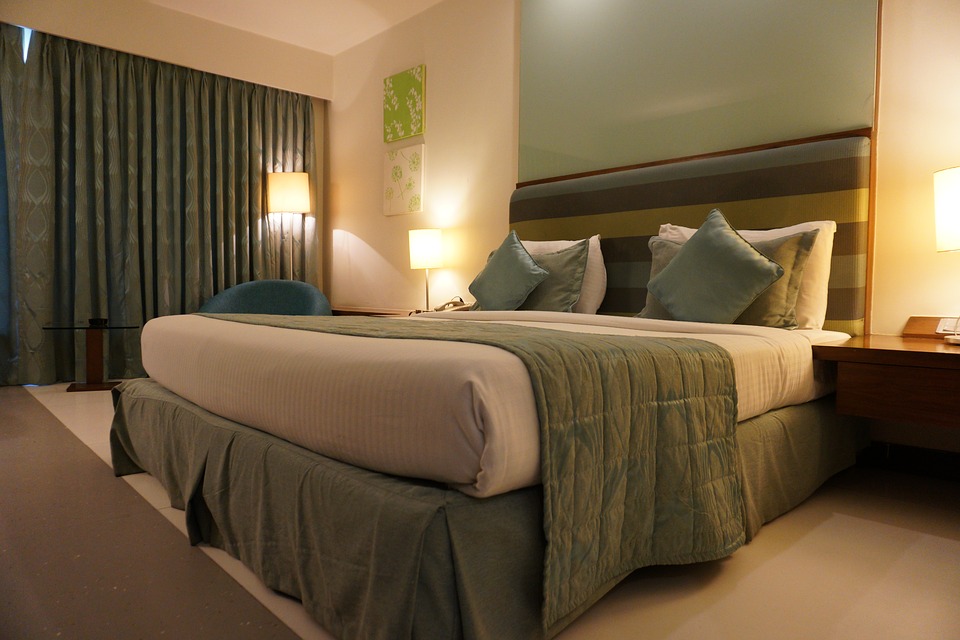 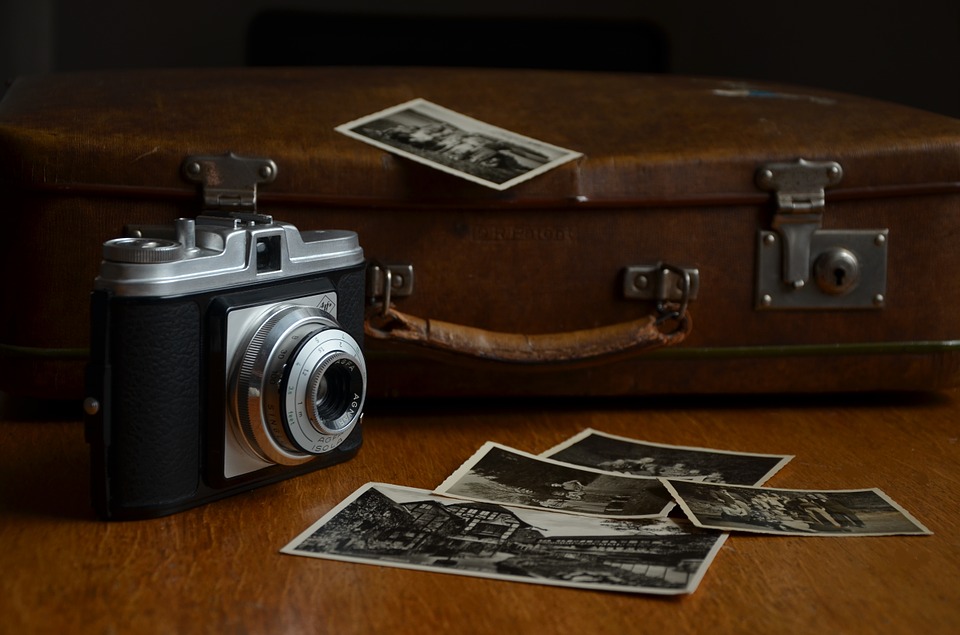 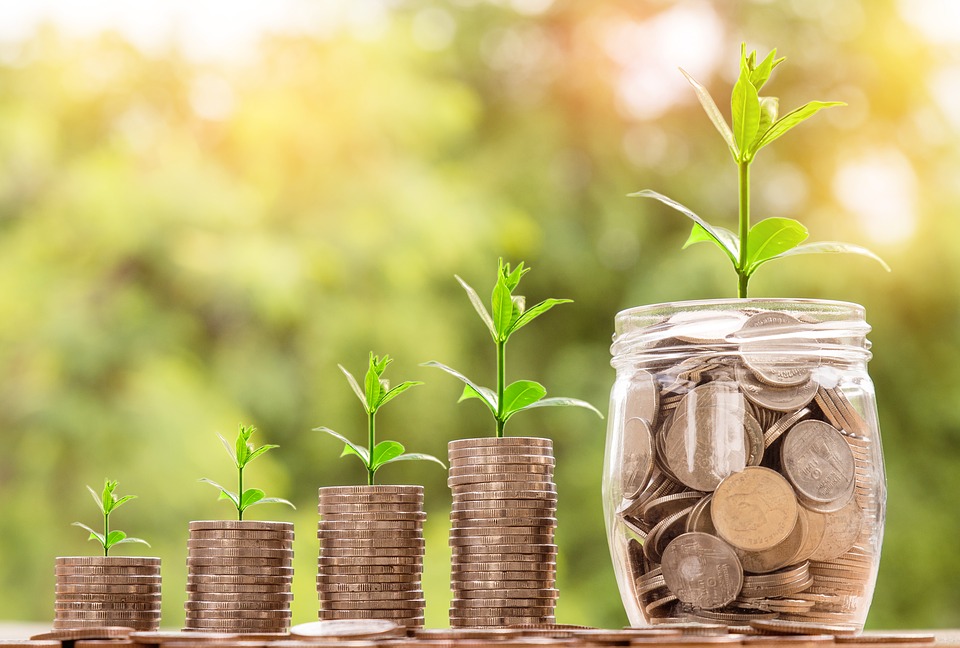 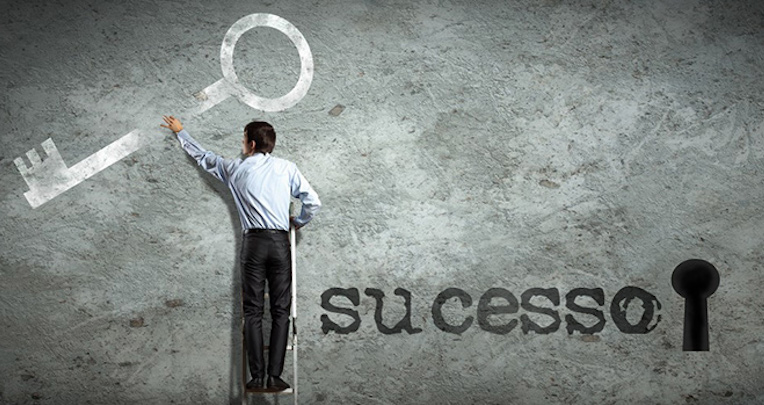 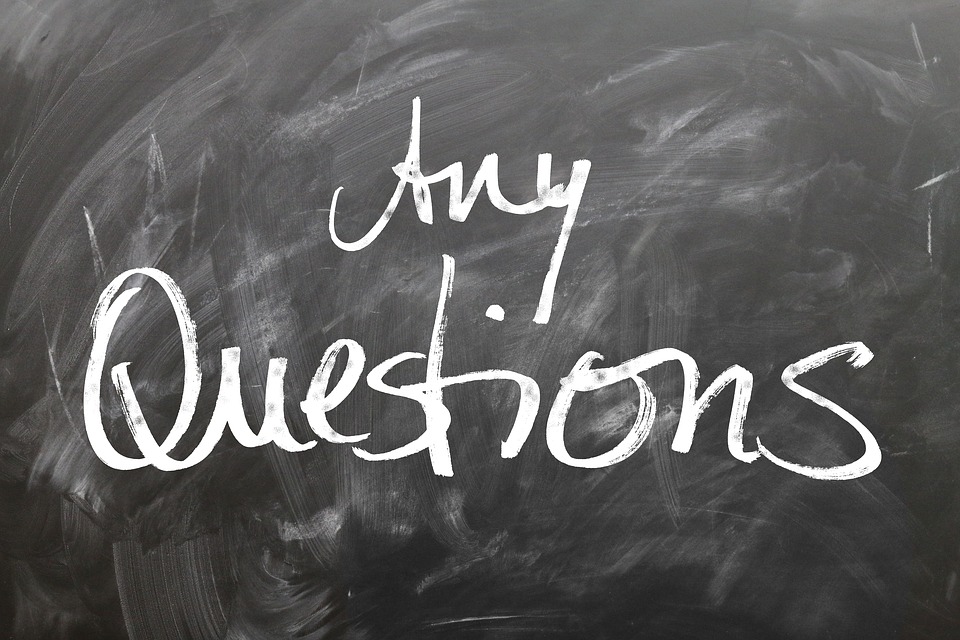 Temos conseguido atender todas essas expectativas?
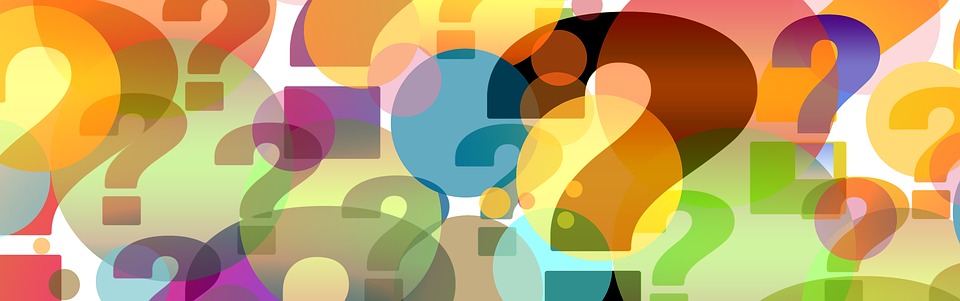 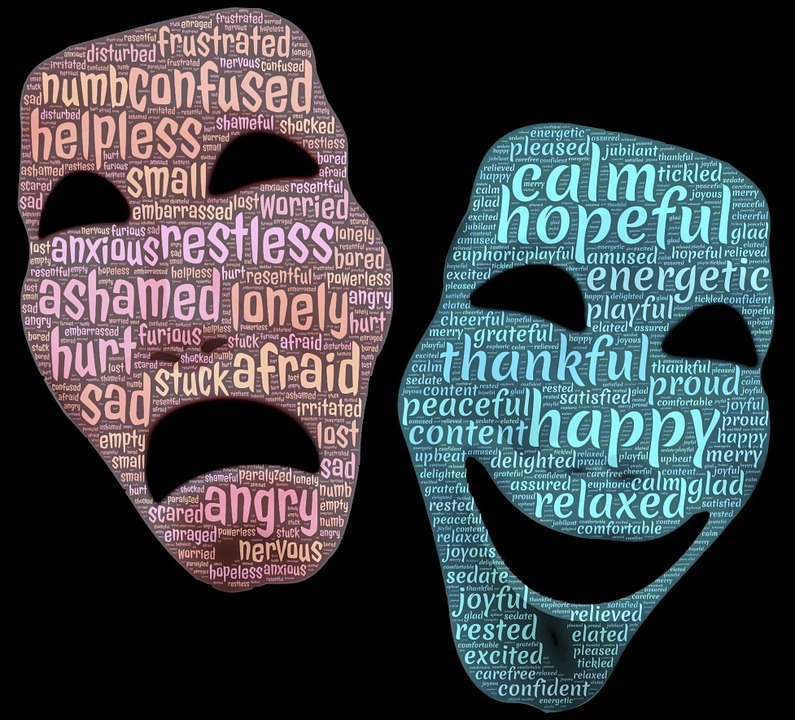 E o resultado disso?
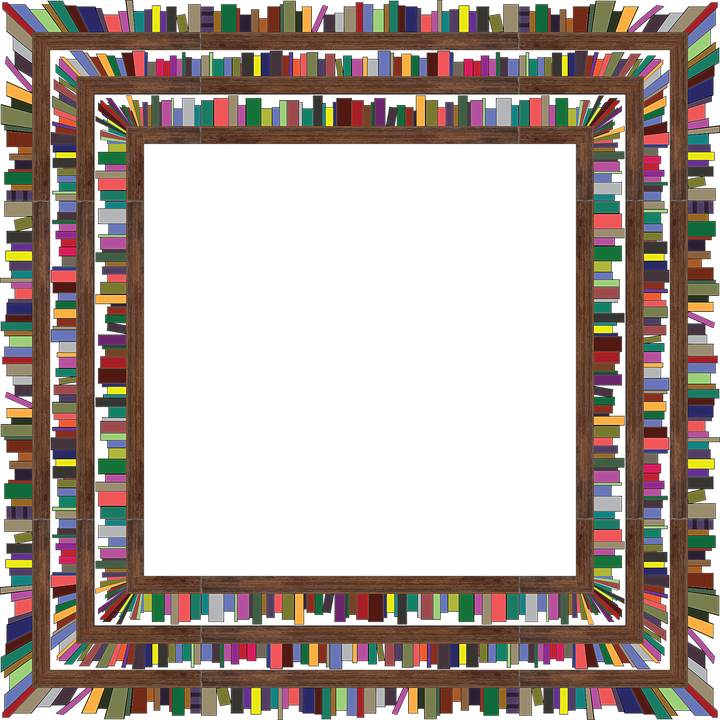 E na vida acadêmica?
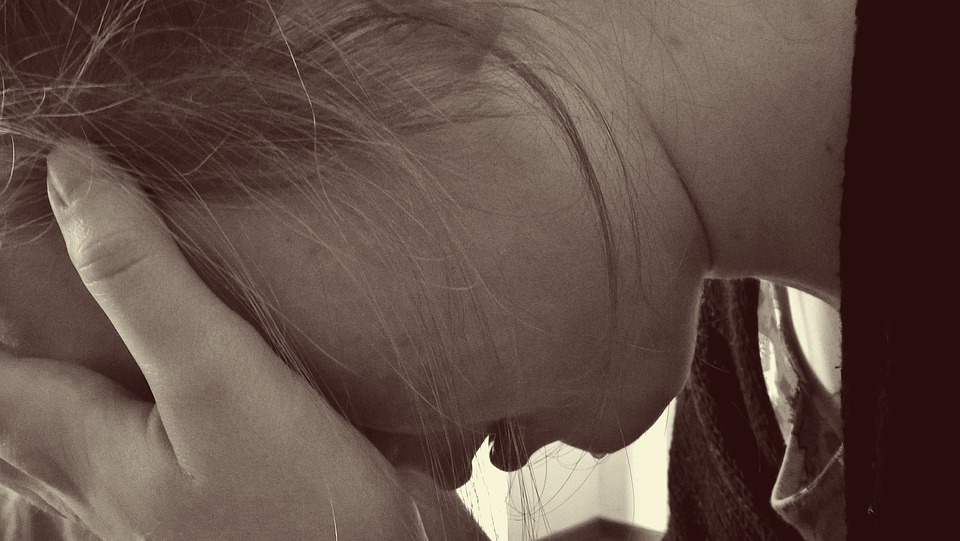 Os pós-graduandos, de uma forma geral ...
 
estão expostos a numerosos agentes estressores inerentes à sua formação continuada? 

(     ) Verdadeiro       (    ) Falso
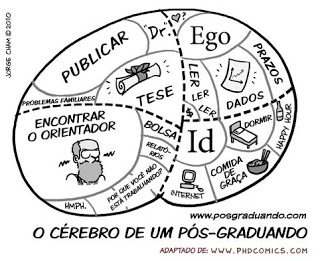 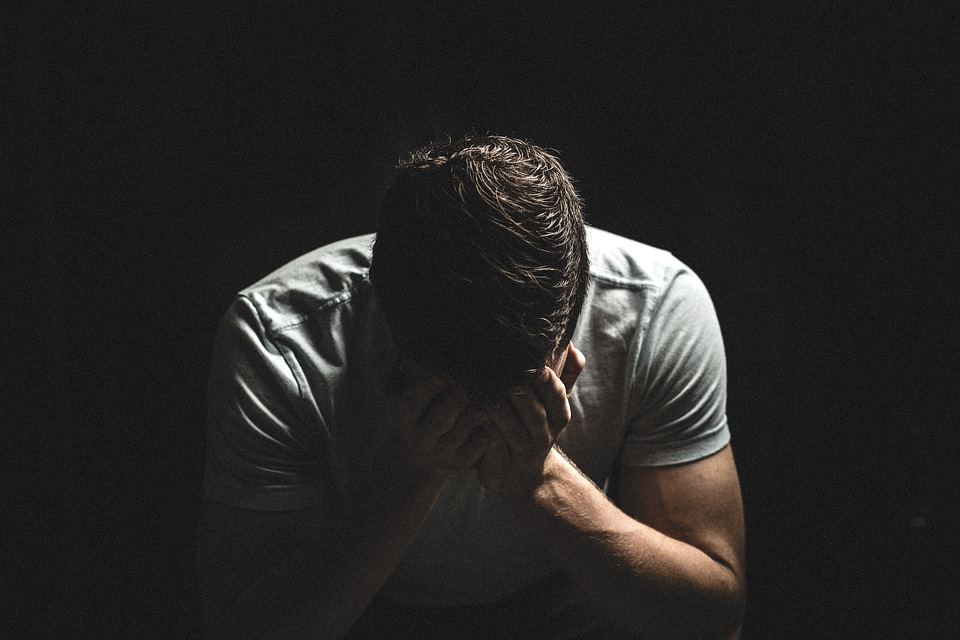 As pesquisas ...
Síndrome de Burnout entre mestrandos e doutorandos em enfermagem

Agentes estressores no trabalho e sugestões para amenizá-los: opiniões de enfermeiros de pós-graduação 

Estresse no cotidiano acadêmico: um estudo com pós-graduandos em Odontologia
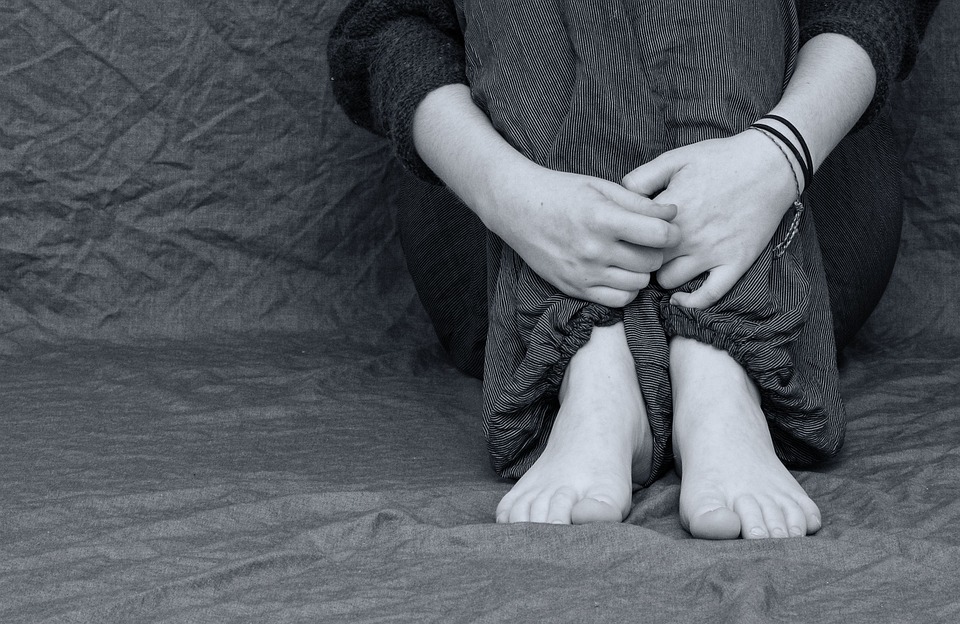 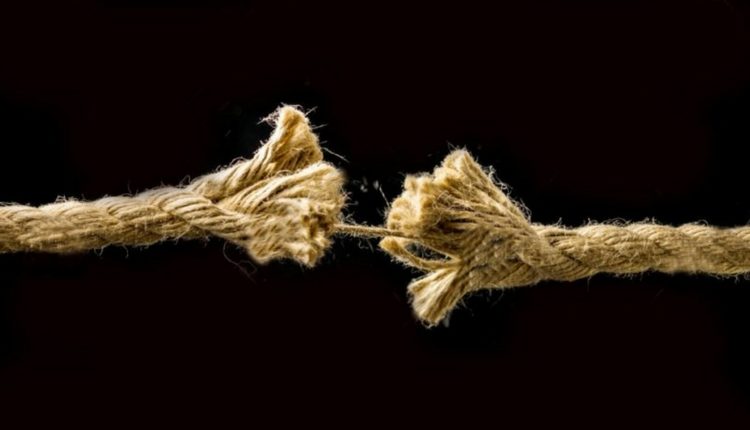 Fatores determinantes do estresse na pós-graduação
má distribuição da carga horária do curso
exiguidade de prazos para cumprir suas atividades acadêmicas
inúmeras tarefas delegadas aos pós-graduandos
insatisfação em relação à forma de avaliação do corpo docente
pressão imputada pela bolsa de estudos
exigências externas à sua área de concentração acadêmica
incerteza sobre a contribuição do curso em sua vida profissional 
submissão de prazos
um nível mais elevado de julgamento por parte do corpo docente
a possibilidade de não atingir o desempenho esperado pela banca julgadora no momento da defesa
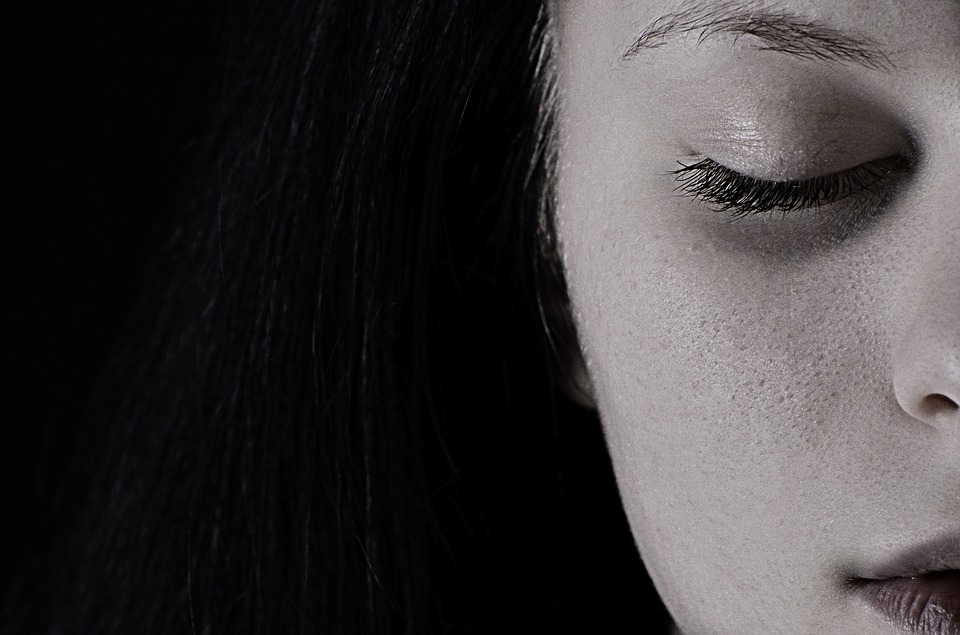 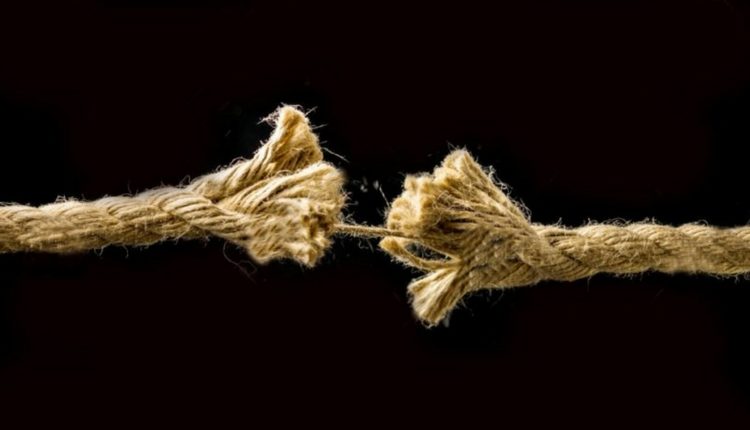 Fatores determinantes do estresse na pós-graduação
sensação de cansaço constante devido à falta de tempo para o lazer e o descanso
alteração da qualidade dos relacionamentos interpessoais externos e internos ao universo acadêmico 
comprometimento da articulação de ideias e a capacidade criativa individual
necessidade crescente de produção bibliográfica, em especial para os bolsistas, 
bolsistas – insatisfação pelo baixo valor atribuído e pela impossibilidade legal de buscar complementação para a renda, ora pelo risco eminente de perder o subsídio
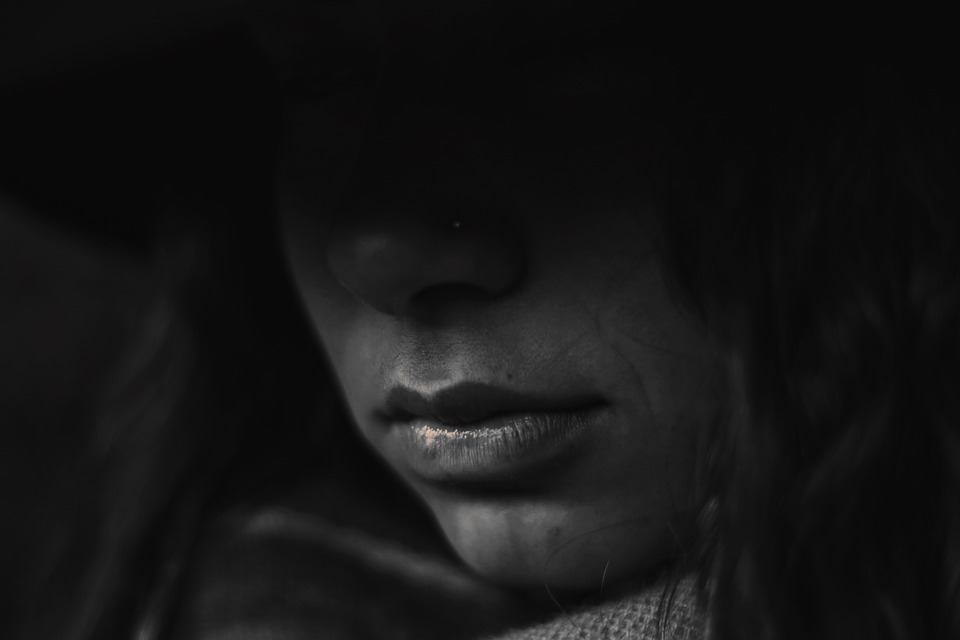 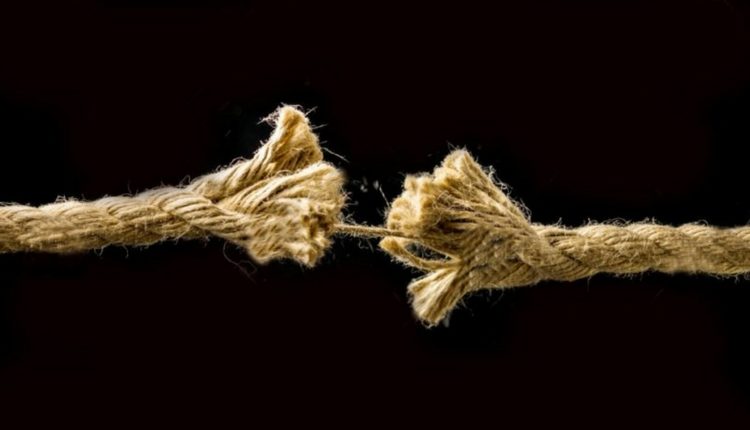 Fatores determinantes do estresse na pós-graduação
competição acadêmica insalubre capaz de afetar os relacionamentos interpessoais
carência de tempo para o desenvolvimento das atividades da vida pessoal
distribuição da carga horária e a forma de arranjo curricular 
sobrecarga de conhecimentos que se apresentam pouco relevantes para a prática clínica
incerteza em relação à contribuição do curso para a inserção profissional 
grande responsabilidade em corresponder a expectativas familiares e docentes
incerteza de ingressar no mercado laboral
obrigações familiares muitas vezes postas de lado
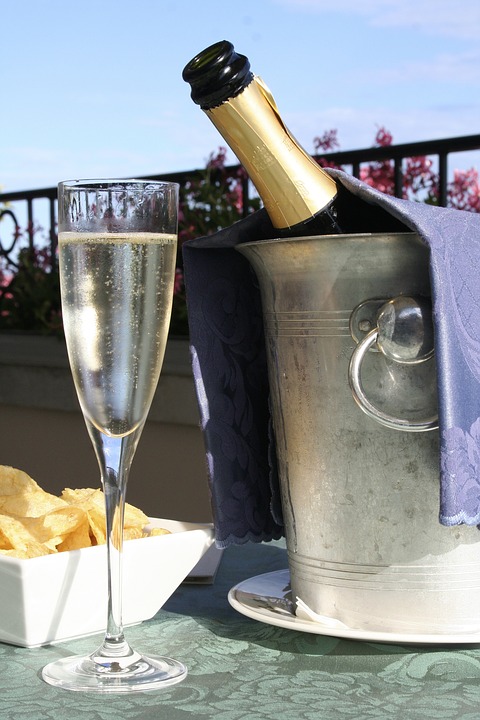 E as coisas boas?
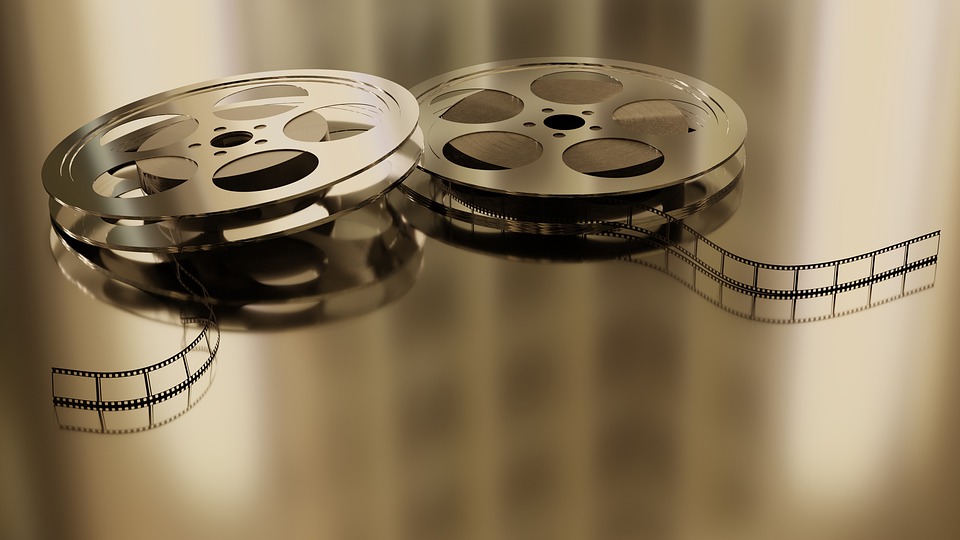 Qual o nosso papel 
nesse cenário?
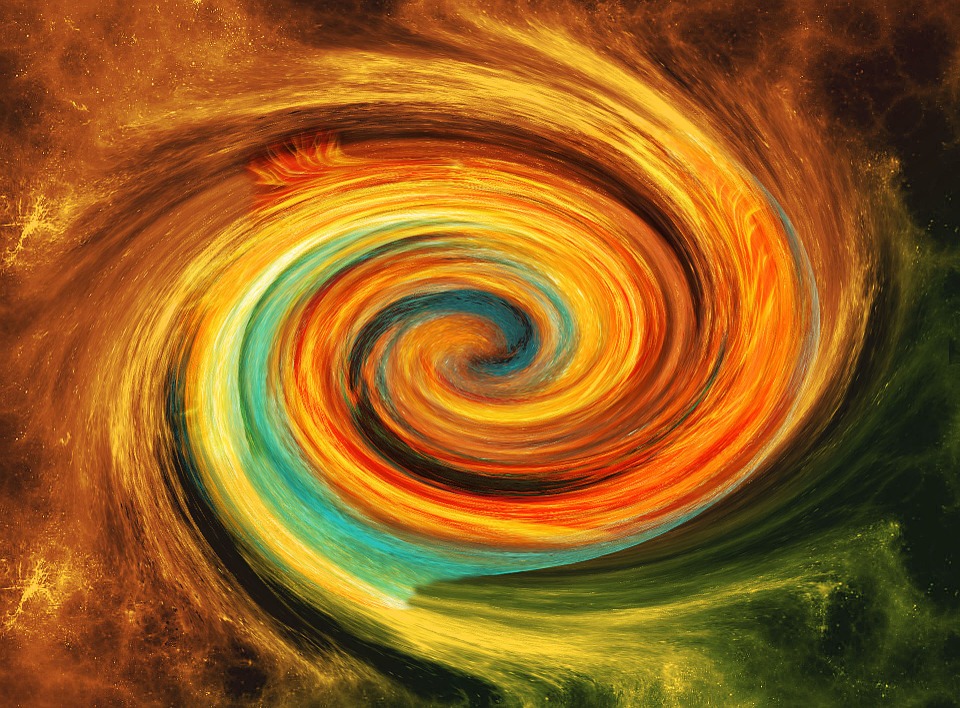 Re-significar nossa prática pedagógica!
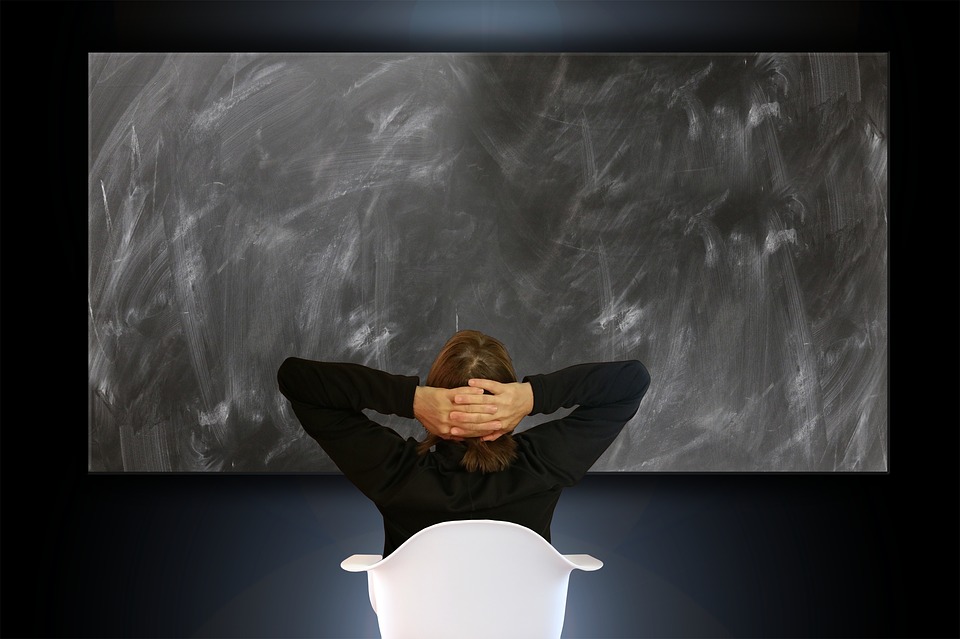 Por quê?
Como?
Com quem?
Para que?
Por onde começar?
Com quais recursos?
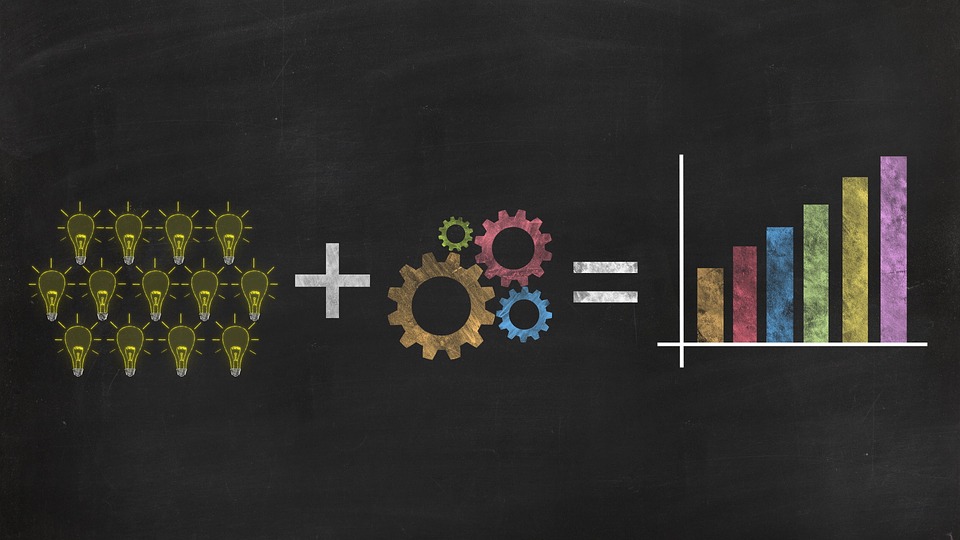 Proponho uma pequena experiência
Aceitam o desafio?
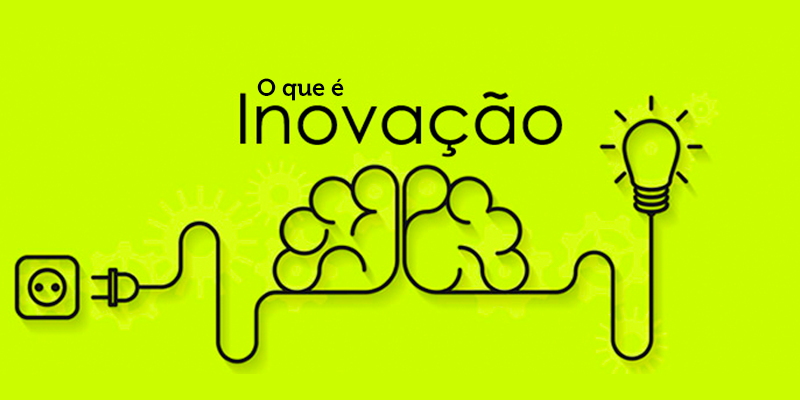 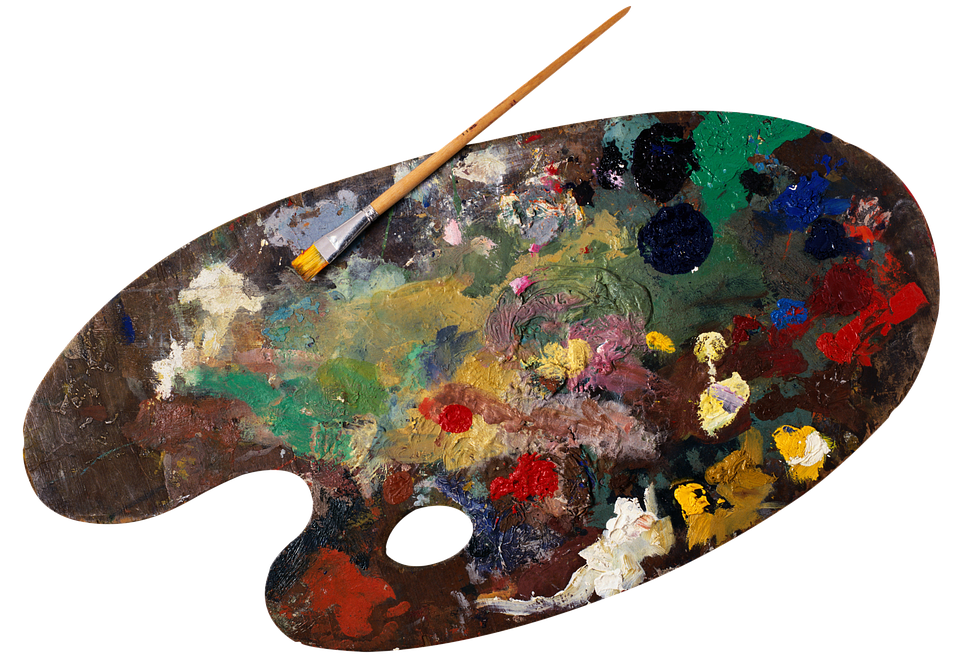 Uma alteração conscientemente promovida visando à melhora tanto da prática quanto dos resultados educacionais (Masetto, 2004).

Colocar a experiência educacional a serviço de novas finalidades.

A inovação curricular parte de uma intenção deliberada de modificação de uma dada situação embasada em uma crença de que esta situação pode ser organizada de forma diversa da usual (Cardoso, 2007).

Criar métodos ou técnicas que favoreçam a integração de conteúdos e a integração social dos estudantes, bem como estimulem a participação destes em outros níveis que não apenas o intelectual (Ferretti, 1989).
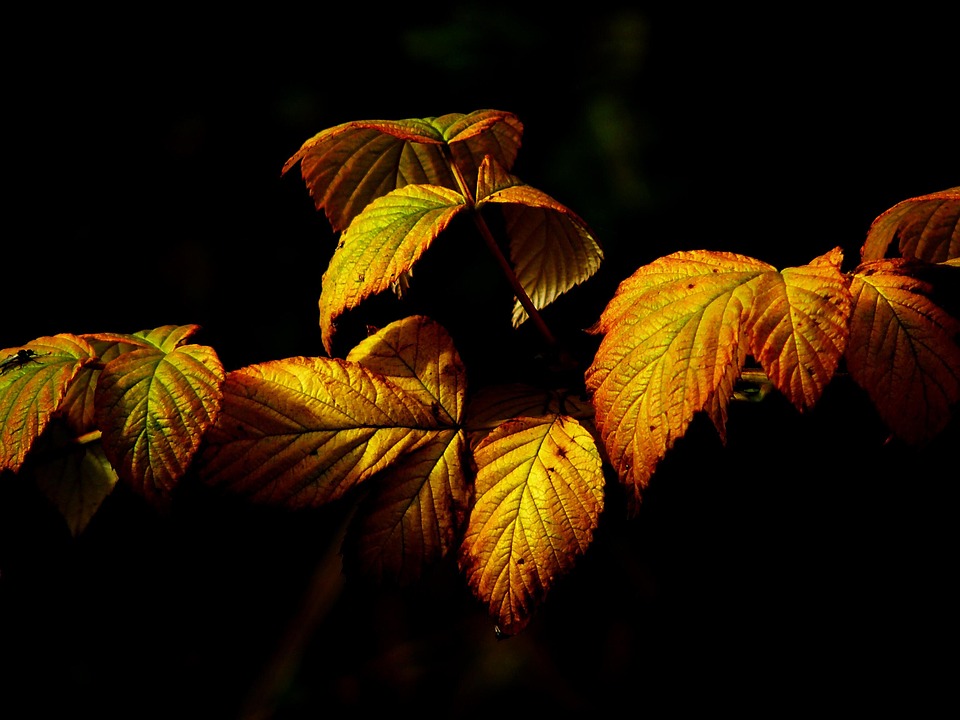 Atitudes para a inovação
É preciso ter abertura para ...
Aprender
Alterar conceitos e ideias
Assumir novos comportamentos e atitudes
Repensar a cultura pessoal e organizacional
Mudar crenças
Adquirir novos conhecimentos
Aderir a novas formas de pensar e agir
(Senge, 1996)
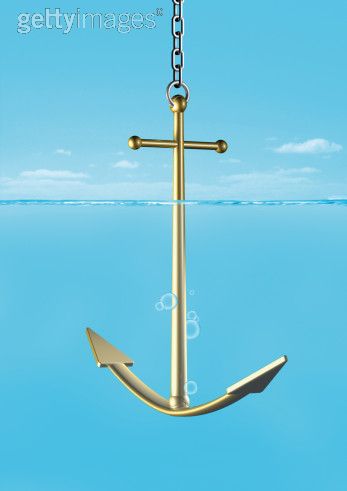 Ancoragem da inovaçãoProjeto Político Pedagógico
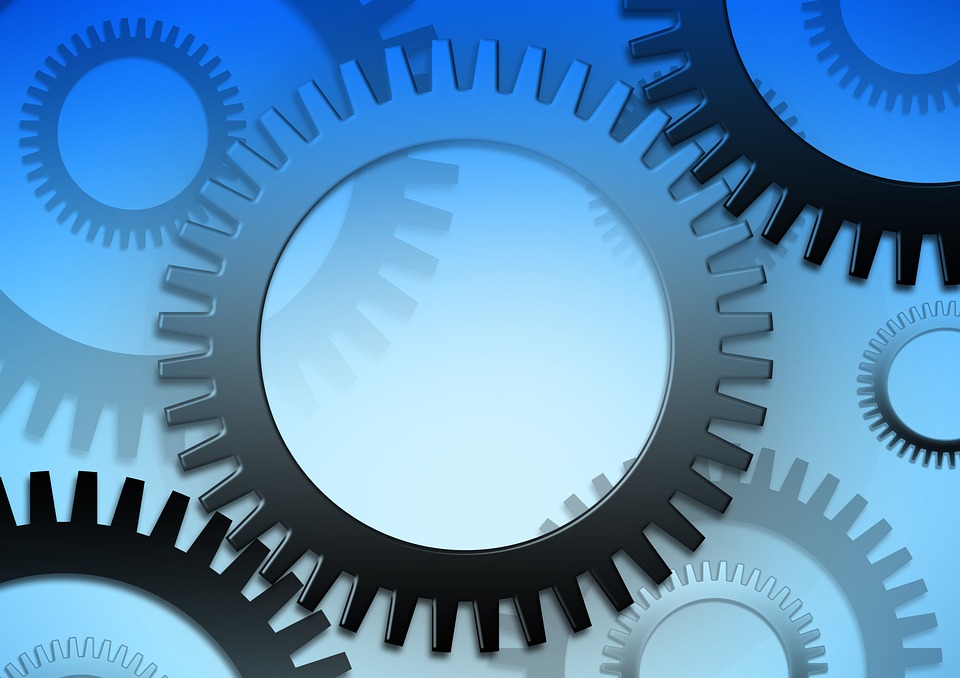 Sujeitos
Instituição
Docente
Grupo de docentes
Equipe pedagógica
Pesquisadores
Comunidade
Estudantes
...
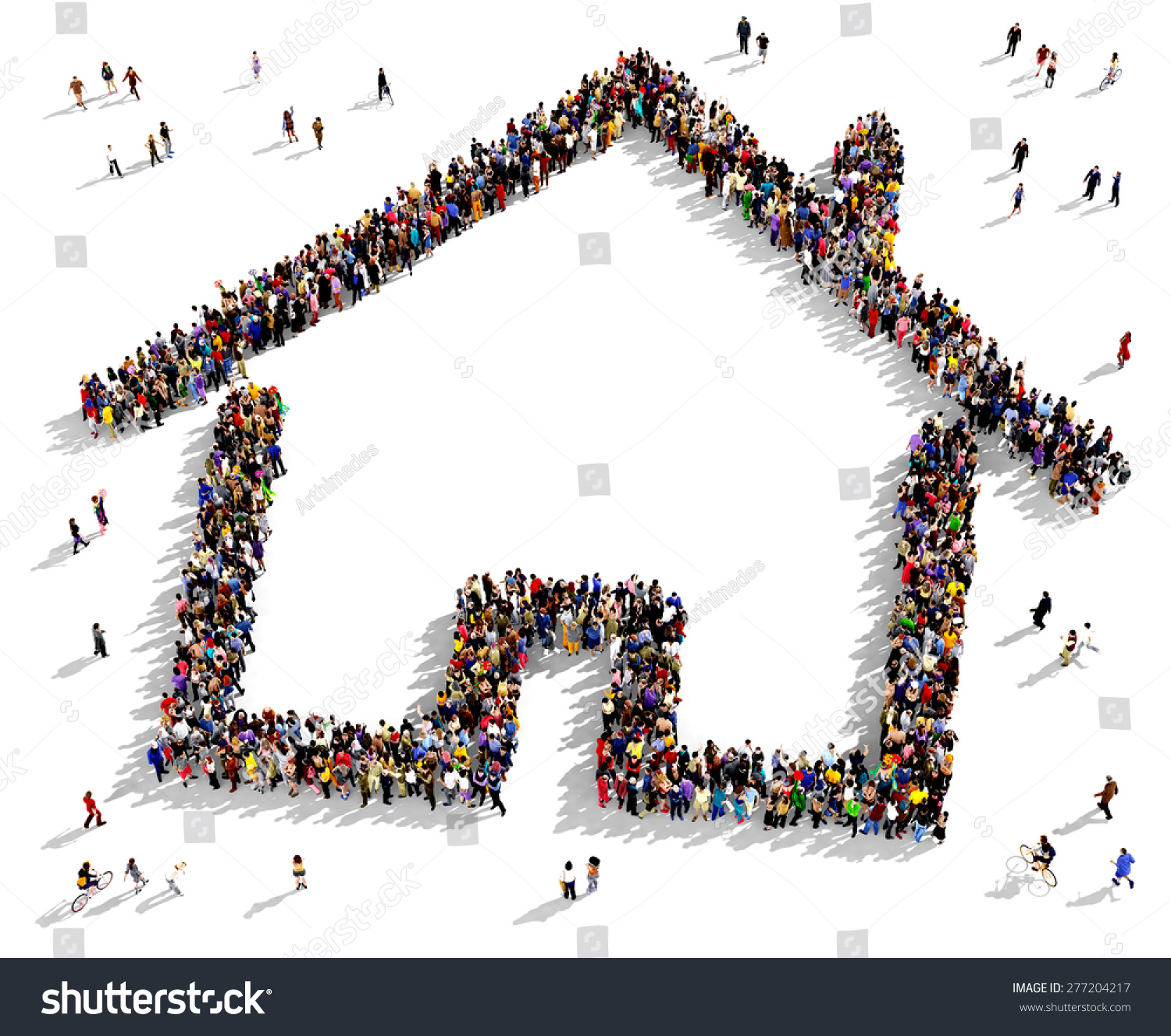 Considerar a postura...

Filosófica   Sociológica   Cultural
Social      Econômica     Política
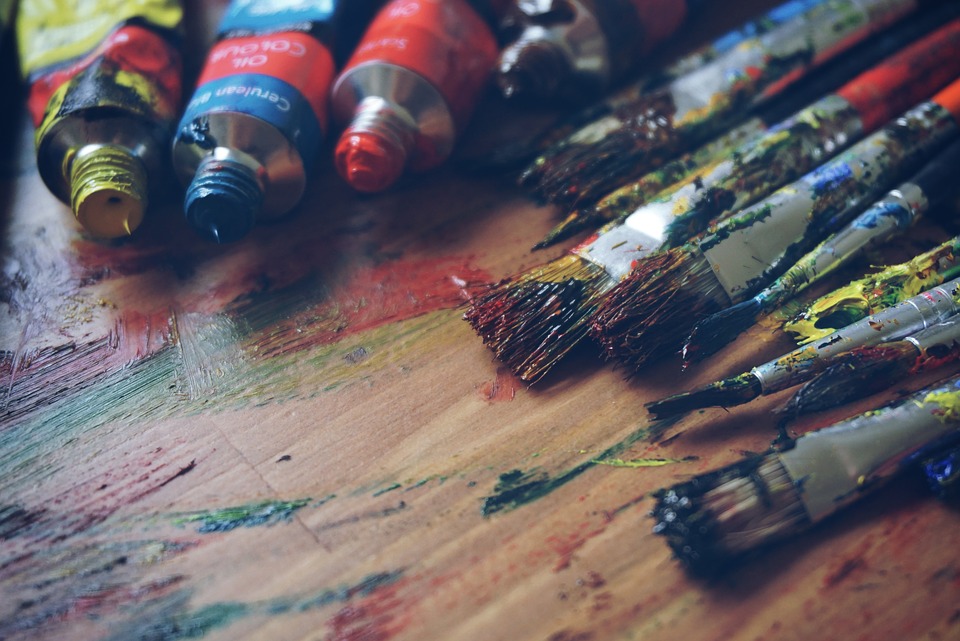 Estruturação curricular
Integração entre cursos
Integração da graduação com pós-graduação, pesquisa e grupos de pesquisa
Propostas multidisciplinares, interdisciplinares e interprofissionais
Flexibilização curricular
Atividades culturais e artísticas
Antecipação de estágios obrigatórios
Alteração em pré-requisitos 
Alteração do tempo de integralização do curso
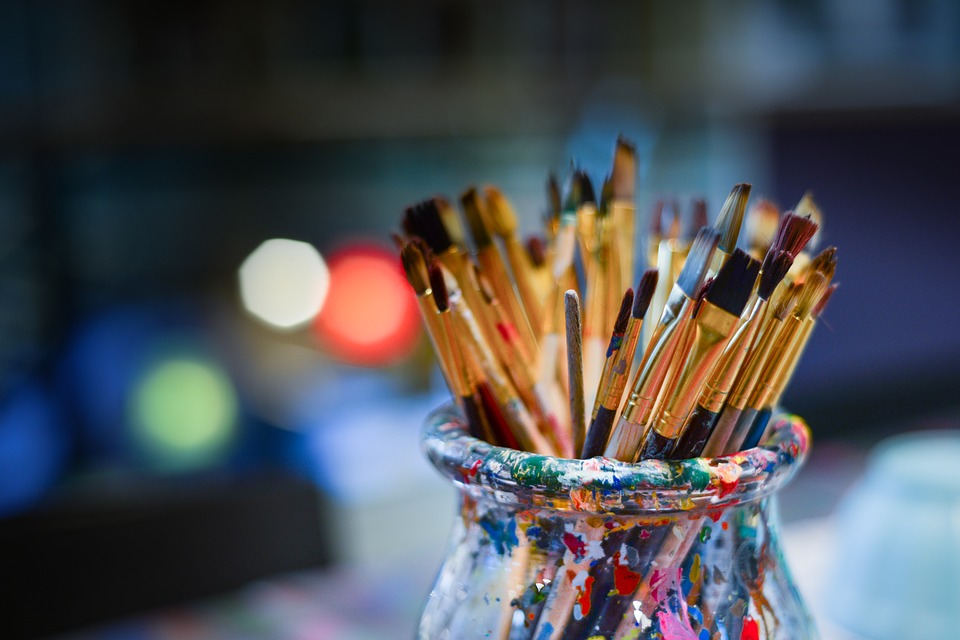 Objetivos da formação
Mais geral e integral
Perspectiva mais cultural
Convivência colaborativa
Comunicação assertiva
Sustentada na realidade
Que proponha intervenções
Pensamento divergente
Reflexivos e críticos
Empreendedores
Inovadores
Criativos
Flexíveis
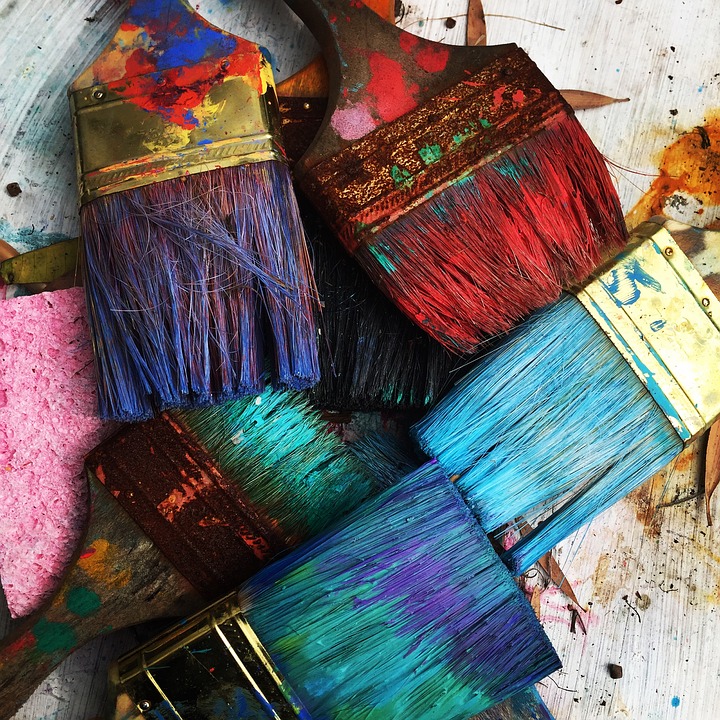 Aspectos metodológicos
Metodologias ativas e problematizadoras
Redução do no. de aulas expositivas
Aulas de curta duração
Introdução de atividades à distância
Espaços ampliados de discussão
Diversificação de estratégias de ensino
Integração teoria-prática
Atividades que atendam as necessidades dos cursos
Ênfase no trabalho coletivo e resolução de problemas
Aprendizagem por projetos
Trabalhos em pequenos grupos
Uso de TICs
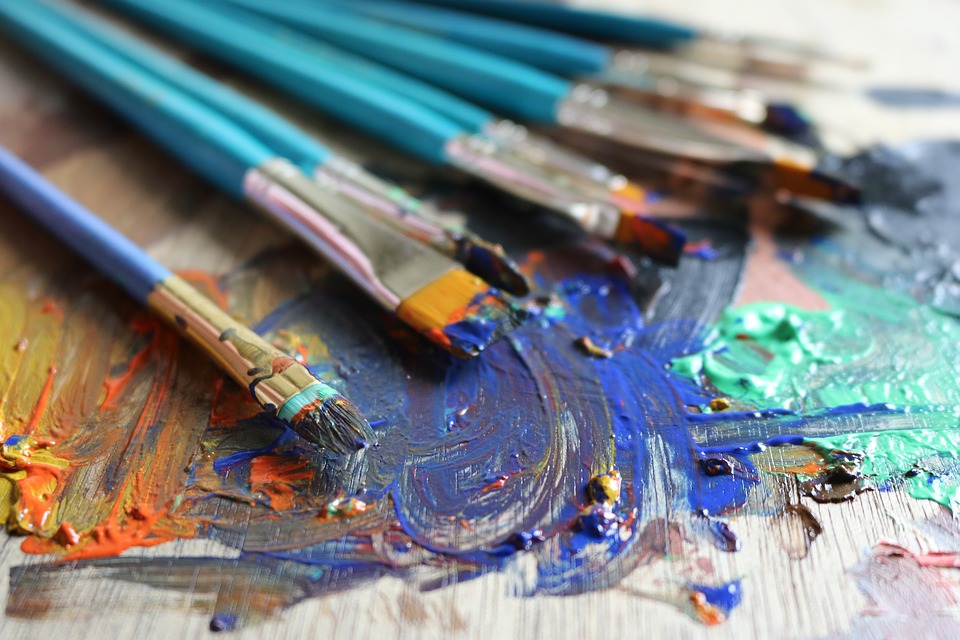 Avaliação
Diversificação dos procedimentos de avaliação
Auto e hetero-avaliação, individual e grupal, escrita e oral
Avaliações com atividades individuais, frequentes e de curta-duração
Diferentes instrumentos: portfólios, memorial, diários, gravações, ...
Avaliações que estimulem a realidade da prática profissional
Novas formas de expressão: dramatização. Filmes, ....
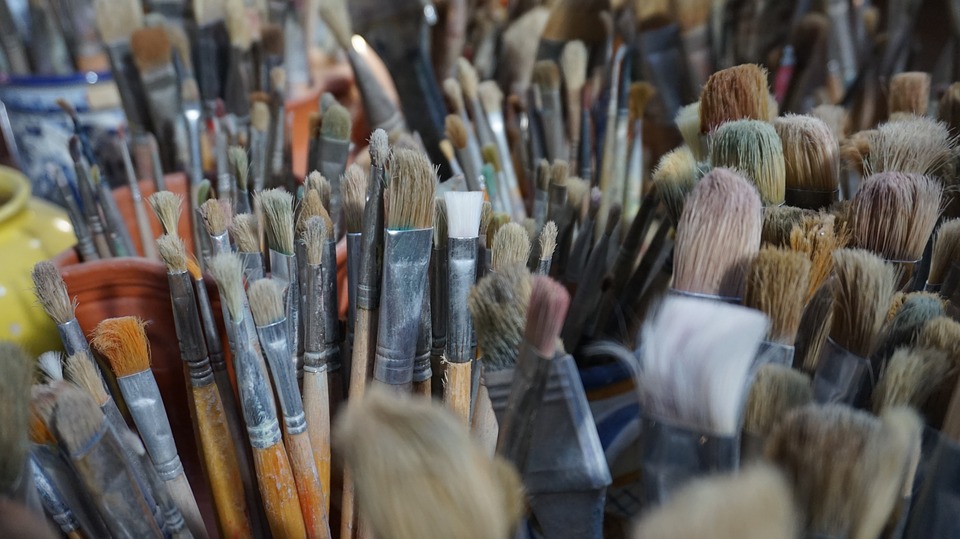 Atuação do professor
Papel diferenciado do professor
Observador-mediador- propositor-pesquisador-empreendedor-inovador
Fortalecimento de parcerias com profissionais externos à instituição
Formação continuada oferecida pela instituição de ensino
Oportunidades de outras vivências pedagógicas
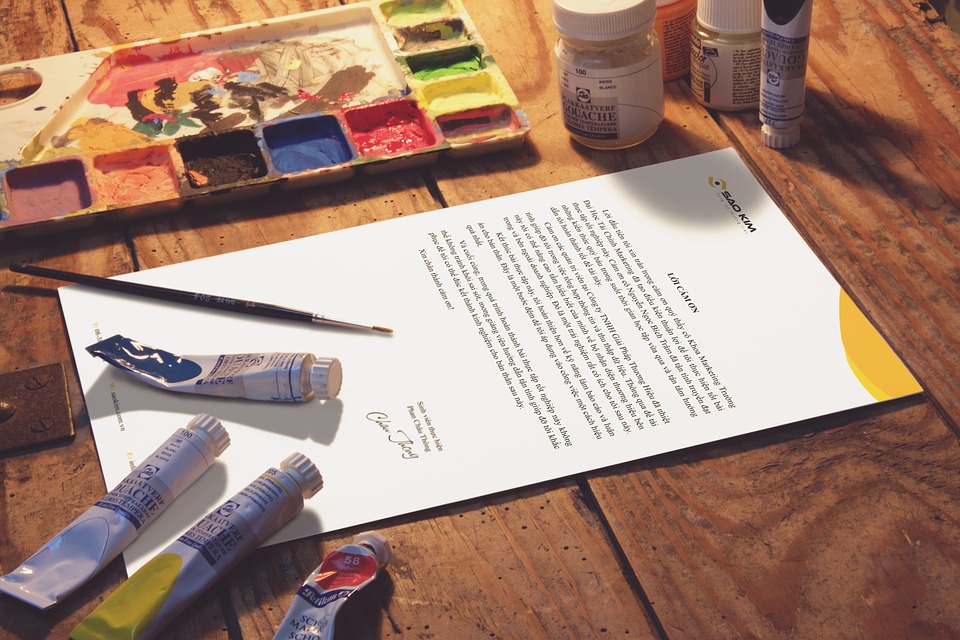 Estudante

Papel ativo na aprendizagem
Participação no planejamento do ensino
Co-responsabilidade no seu processo de formação
Autonomia na busca de conhecimentos
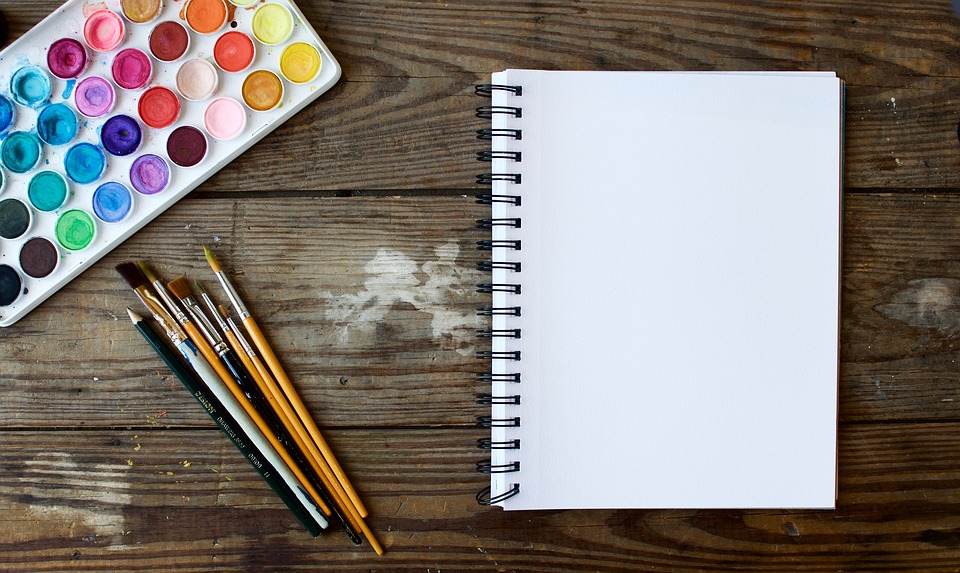 Estrutura e gestão

Participação de alunos e professores em diferentes comissões
Ampliação dos fóruns de discussão
Revisão dos modelos de gestão
Readequação da estrutura física e material
Criação de comissão de estágios
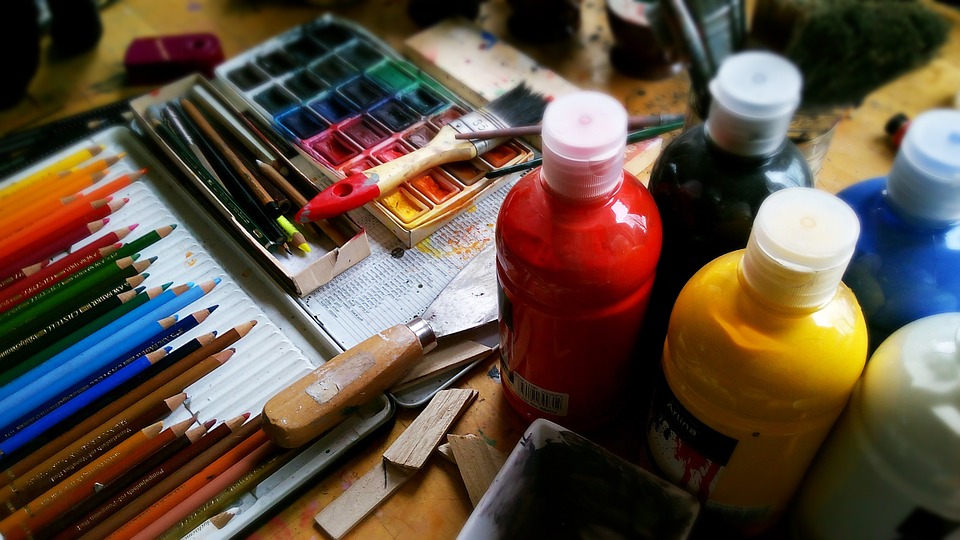 Universidade e Comunidade

Interação universidade, comunidade e escola pública
Responsabilidade social da universidade
Discussão e propostas de acesso a universidade pública
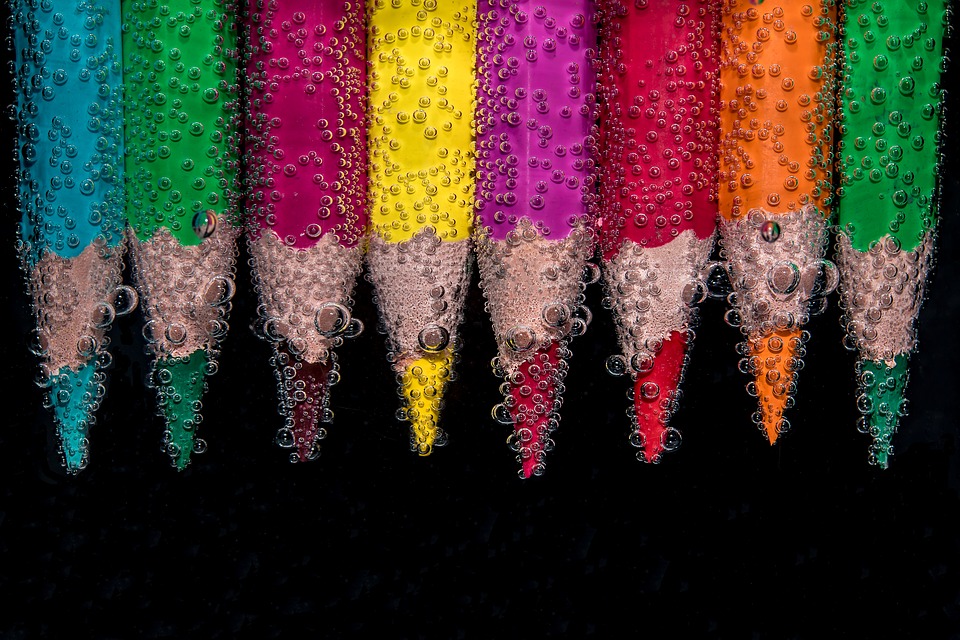 Inovações e paradigmas dominantes
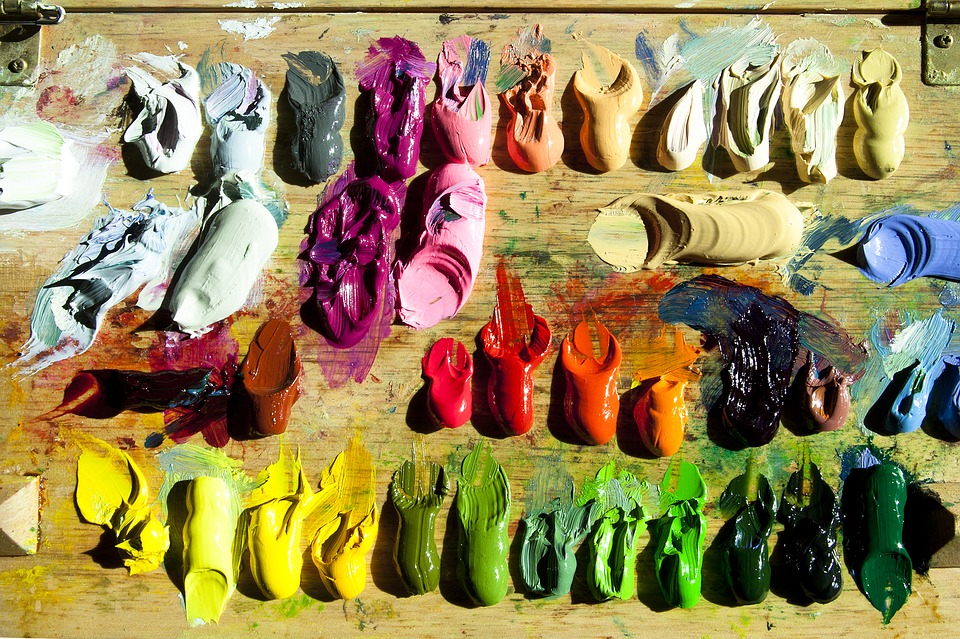